يطابق 6 أجزاء من أجزاء جسمة
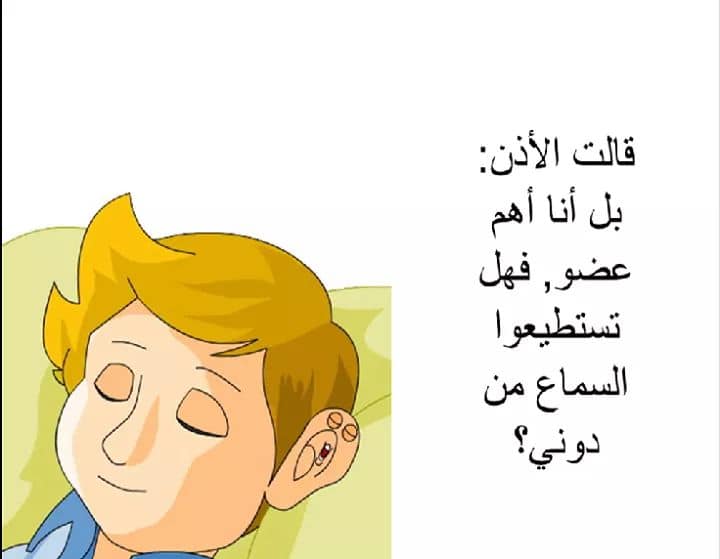 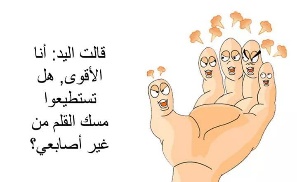 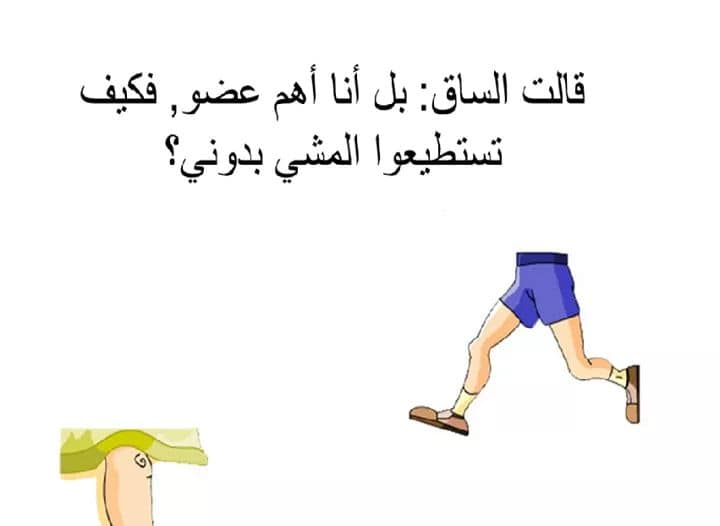 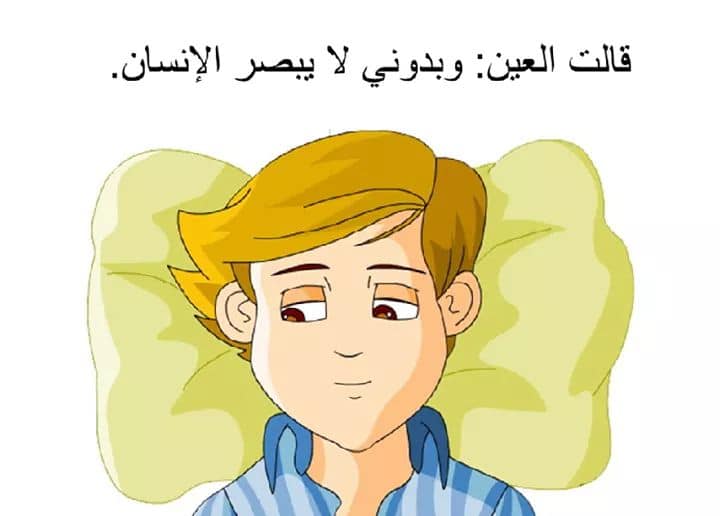 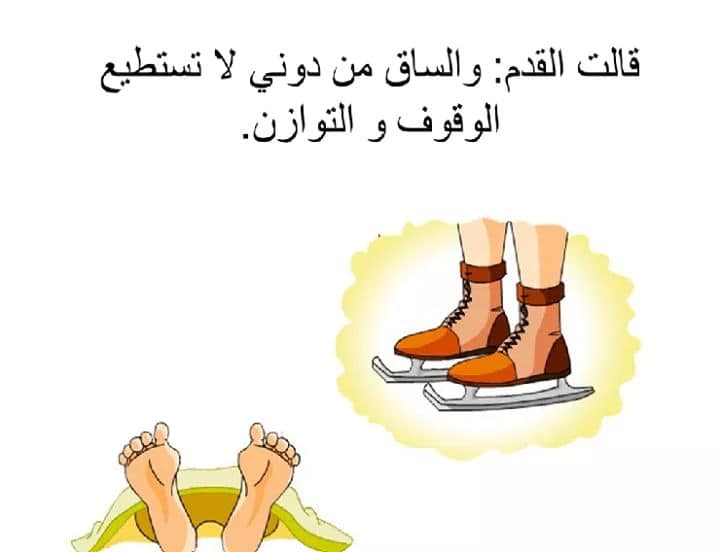 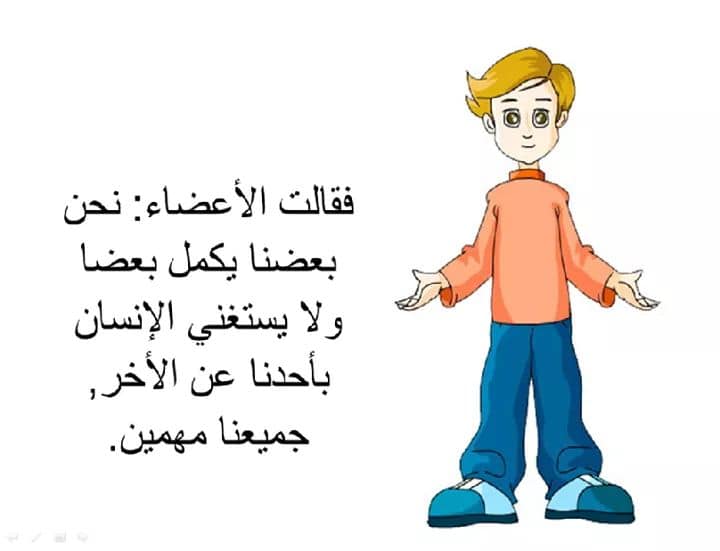 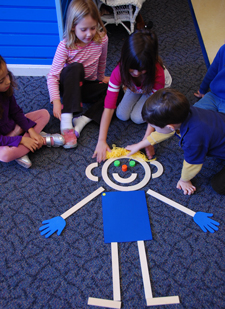 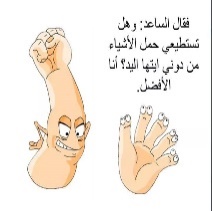 25 August 2020
2
فيديوهات مساندة للدرس
انشودة اعضاء الجسم
https://youtu.be/X7QyFly47Sg
https://youtu.be/LdZBsrpGB-o
https://youtu.be/olQBCykILz0
https://youtu.be/vi_cyyk3Dog
25 August 2020
3
تشكيل الجسم من الأشكال الهندسية
https://www.youtube.com/watch?v=gZruQR4w75Q
25 August 2020
4
أوراق عمل
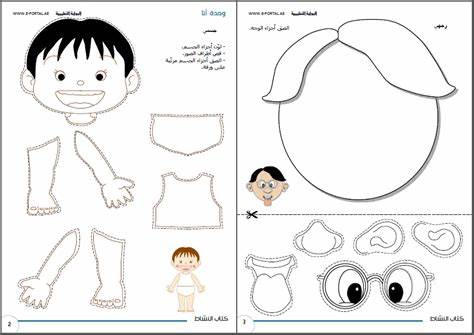 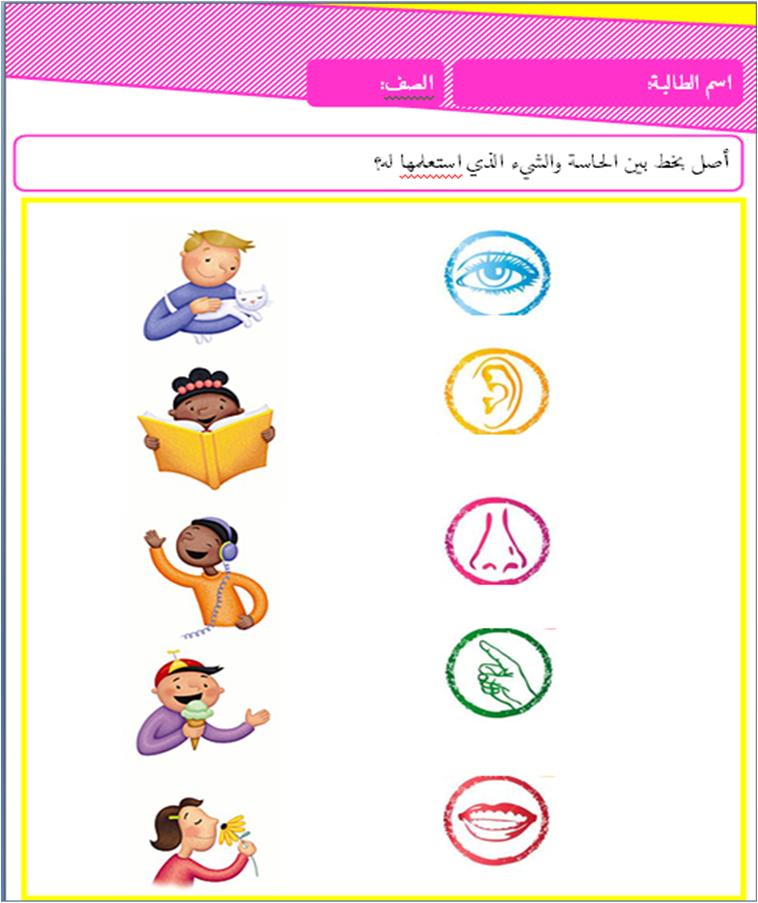 ضع دائرة حول أعضاء الجسم بالصورة
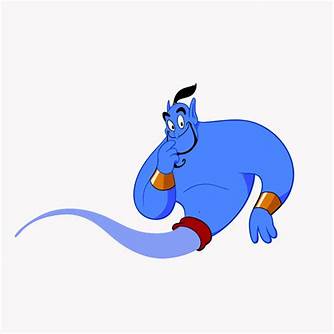 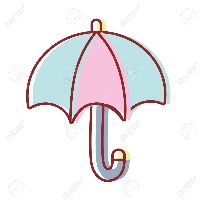 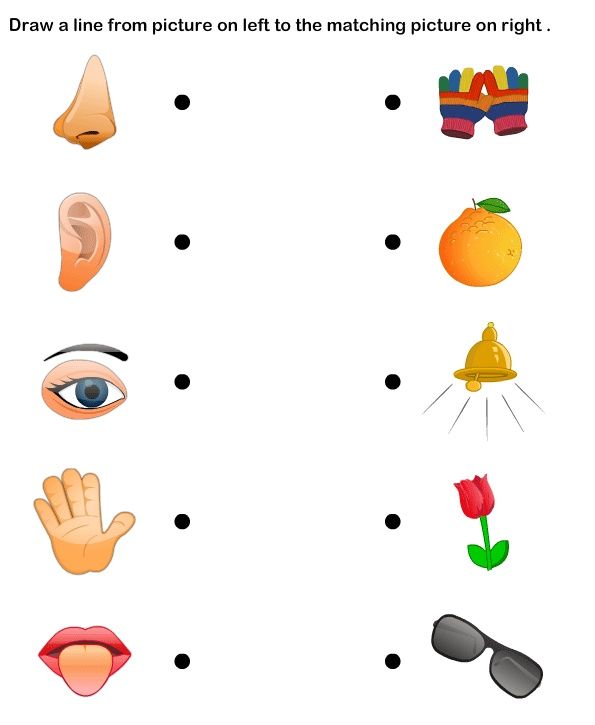 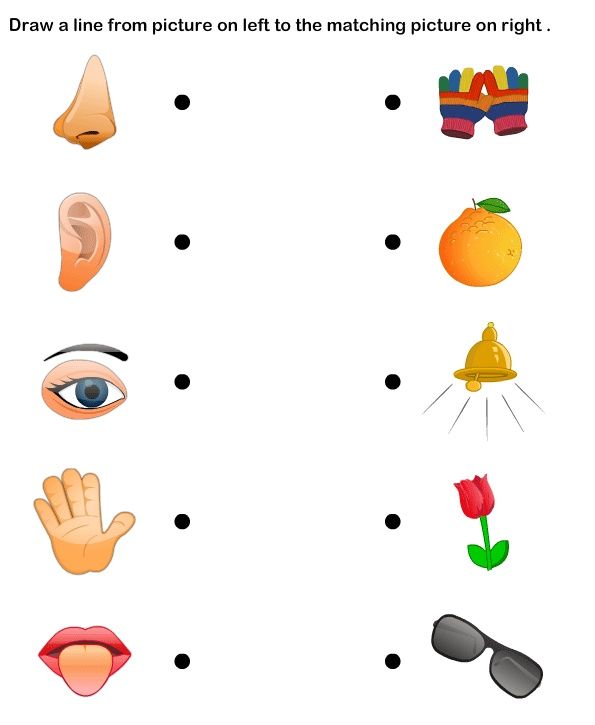 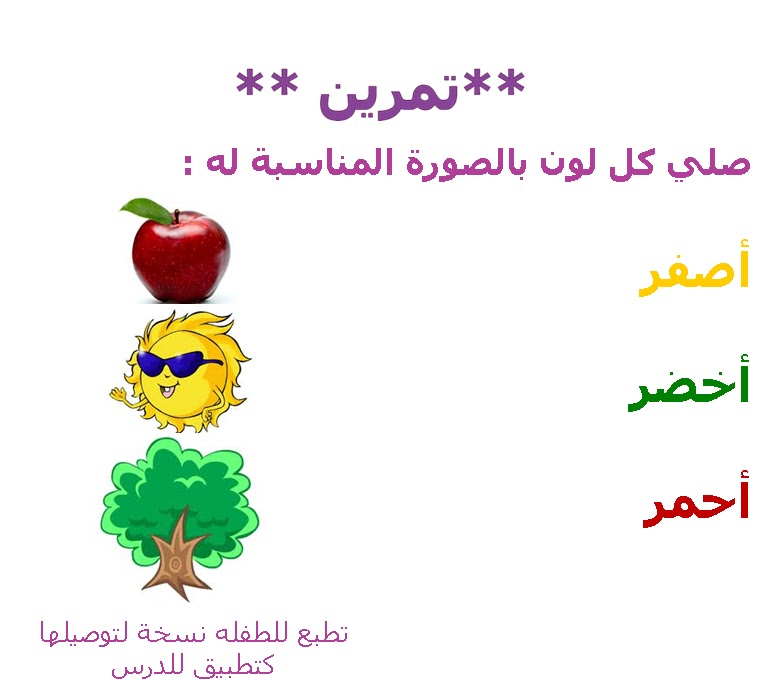 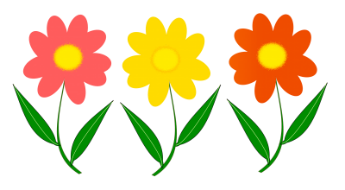 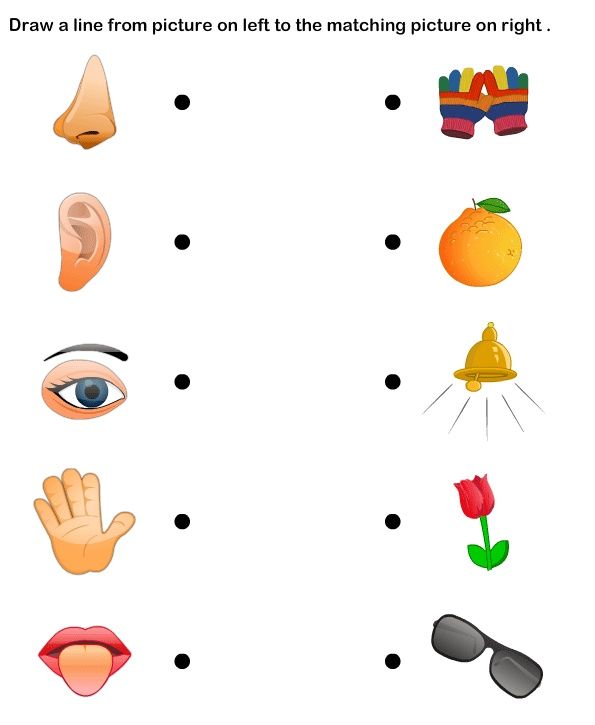 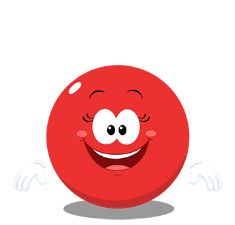 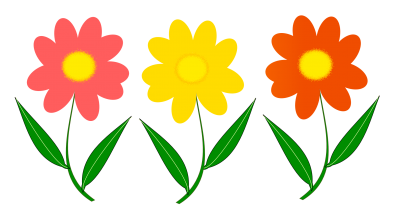 5